Clark College
Student Success | Student Affairs
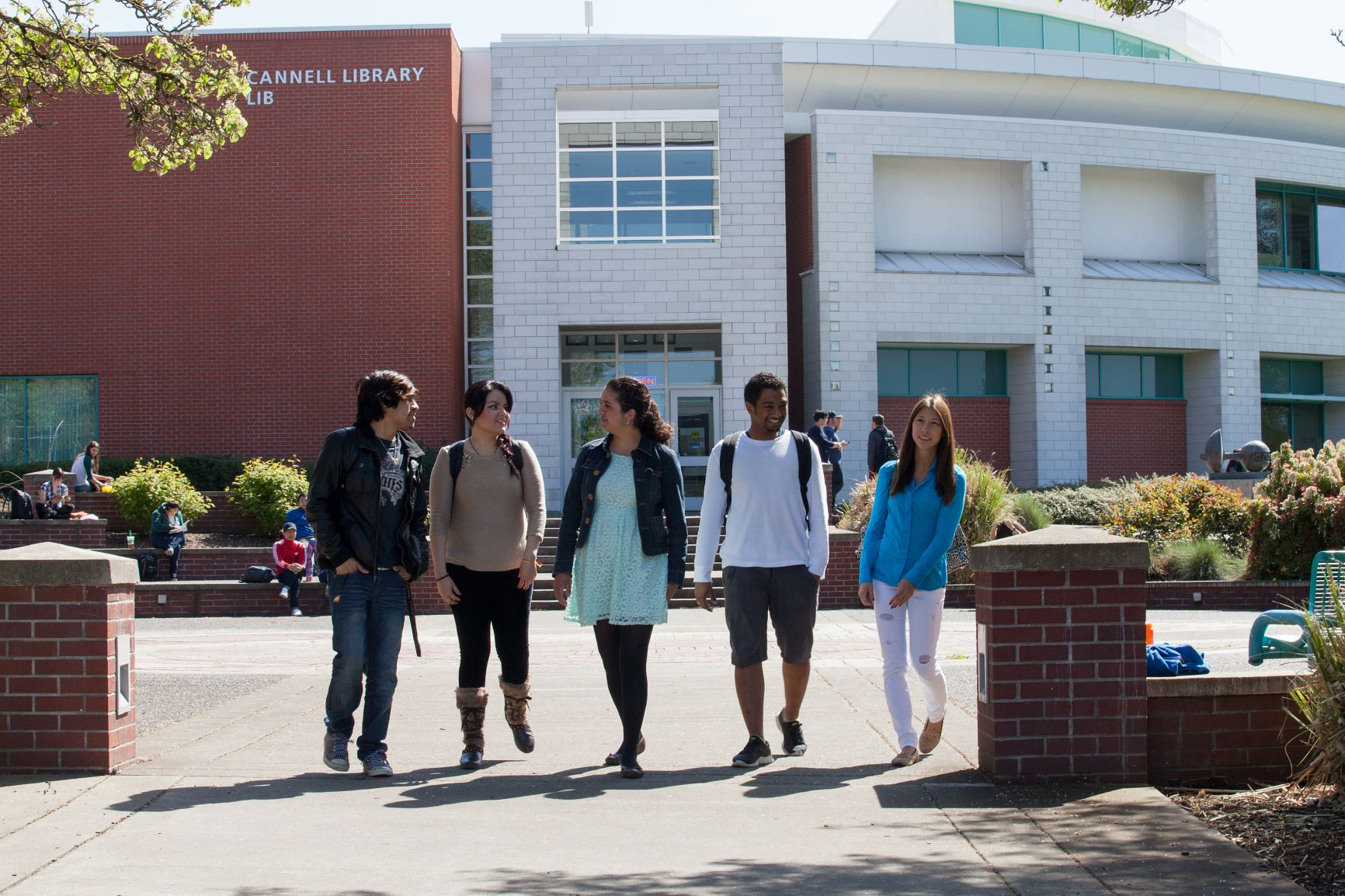 Clark College
Advancing Justice
Clark College leads with racial equity as a holistic approach to identify barriers & best practices relating to the enrollment, retention, & completion of historically underrepresented racial and ethnic groups. Using data to guide us, we proactively seek out best practices and eliminate barriers to ensure equitable outcomes for students and employees.
Clark College
CWSEM & Guided Pathways
Year 2: CWSEM: 3 -year plan that leads with social equity to achieve a 5% increase in enrollment to identify, recruit, enroll, retain, close equity gaps, and graduate the student body.  

Guided Pathways – College-wide effort to identify and close equity gaps by ensuring a transparent and student-centered structured experience for students that contributes to student's academic success or obtainment of career/living wage jobs.
Clark College
Stabilize & Increase Enrollment by 5%
By 2024, increase prospect pool by 20%, increase conversion from prospect to applicant by 10%, increase applicant to enroll students by 5%, and experience flat enrollment.
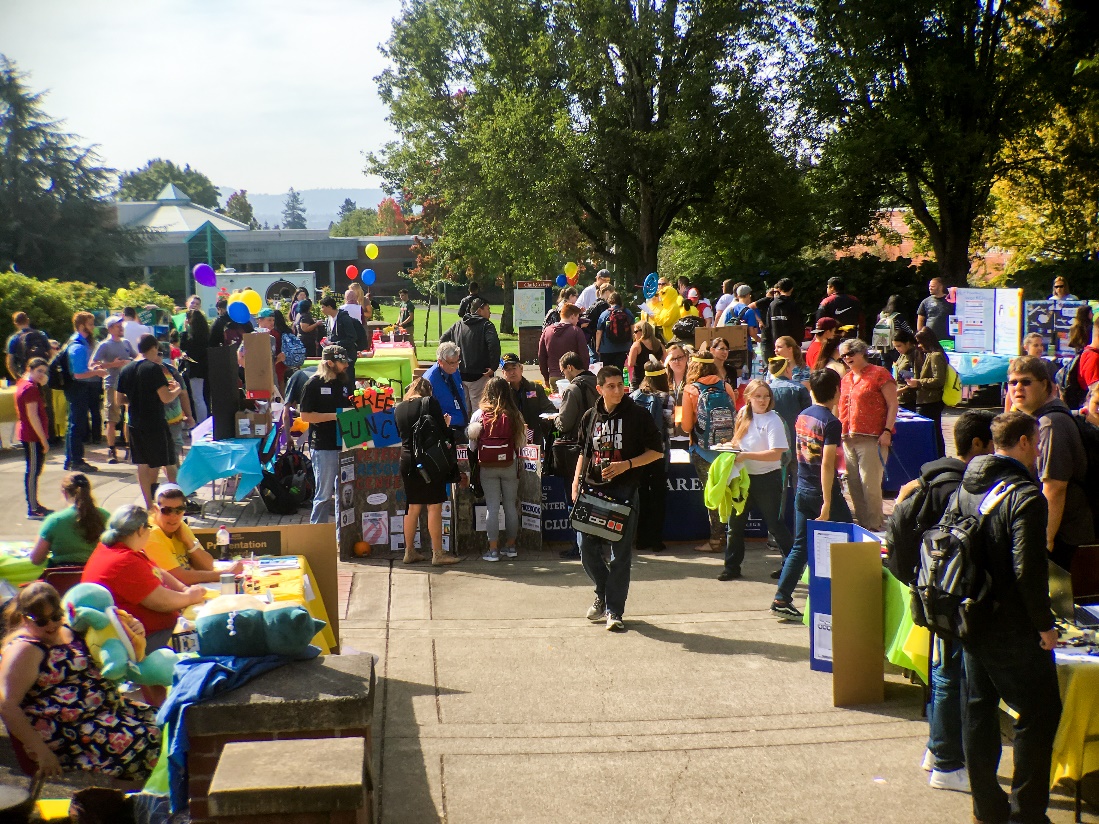 Prospect Pool – 20%
Prospect Conversion – 10%
Applicant to Enrollment - 5%
Clark College
Stabilize & Increase Enrollment by 5% – Highlights
[Speaker Notes: Heather added to this page 1.18.23]
Clark College
Stabilize & Increase Enrollment by 5%
Fall, Winter, Spring exceeded budgeted enrollment targets
DATA SOURCE: State Board for Community and Technical Colleges (SBCTC) Enrollment Data Dashboard. Does not include BAS or R/S
*** SPRING DATA IN PROGRESS FOR 2023
[Speaker Notes: As of 7/7 spring 23 not on sbctc data


Notes: FTE % changes 
3 year cycle change From Academic Year 2020-2021 to PRESENT Academic year 22-23
Summer -9%
Fall 2%
Winter 6%
Spring in progress

From Academic Year 2021-2022 to PRESENT Academic year 22-23
Summer 10%
Fall 6%
Winter 16%
Spring in progress]
Clark College
Increase Retention by 10%
By 2024, increase fall-to-fall retention of all students by 10%.
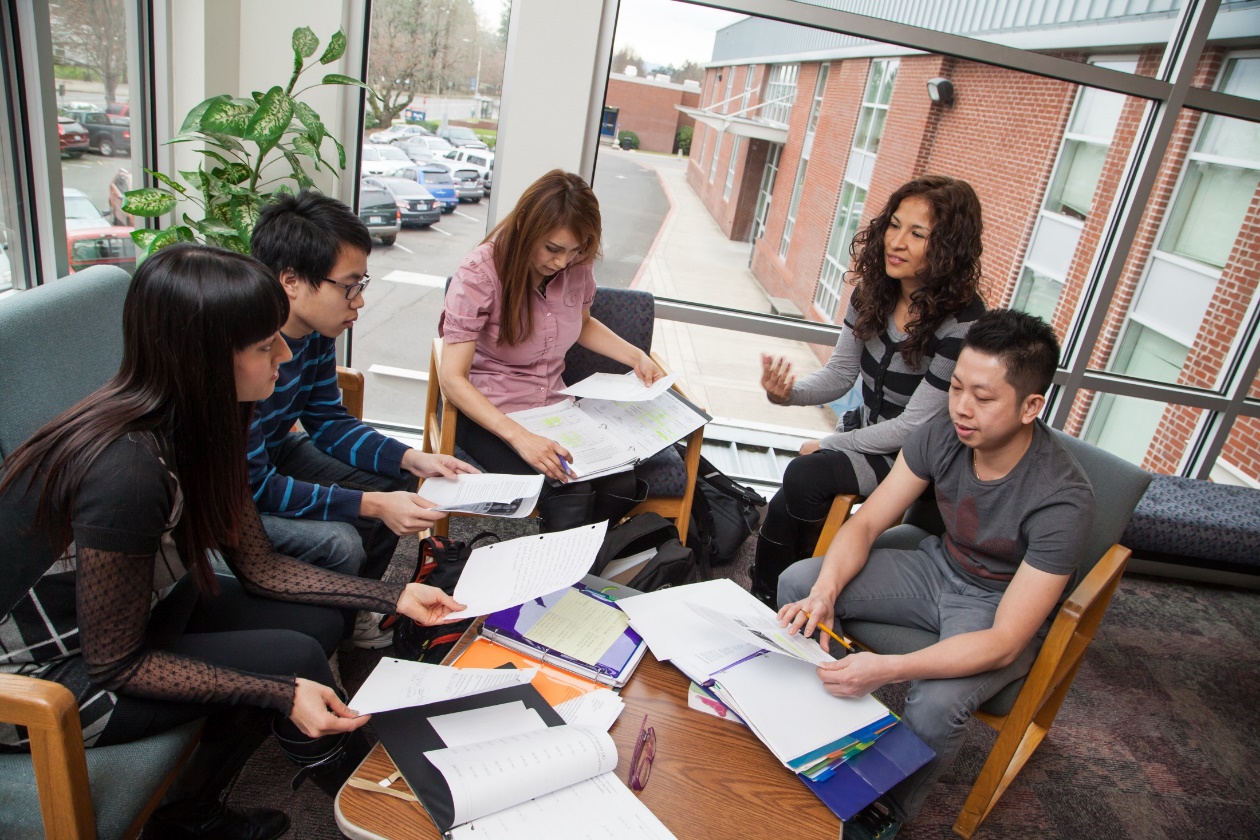 10%
Clark College
Increase Retention by 10% - Highlights
Clark College
Increase Retention by 10% - Highlights
Clark College
Increase Retention by 10% - Highlights
Clark College
Increase Retention by 10% - Highlights
“I have been working with a business student since 2017. Due to understandable life circumstances as well as the tumultuous period during the height of the COVID-19 global pandemic, he has taken several prolonged breaks in his education. 

Because I know firsthand how much time and effort he has put into his progress, I am sure to check in with him when I see he has not registered for a quarter and offer support and assistance. Most recently, due to facing financial aid suspension for max timeframe, he withdrew from his courses and expressed he would not be continuing. I responded immediately with information about financial aid extensions, opportunities for funding through WES, and the instructor contact information to add his courses back onto his schedule. After reconsidering, he did re-enroll in his courses. 

He is now on track to complete all 4 Business AAS degrees and their corresponding certificates this spring. He is also planning to apply to the BASAM program for fall 2023”
Clark College
Reduce Equity Gaps by 50%
By 2024, reduce the equity gap by 50% for non-dominant historically underrepresented students in retention, progression, and completion.
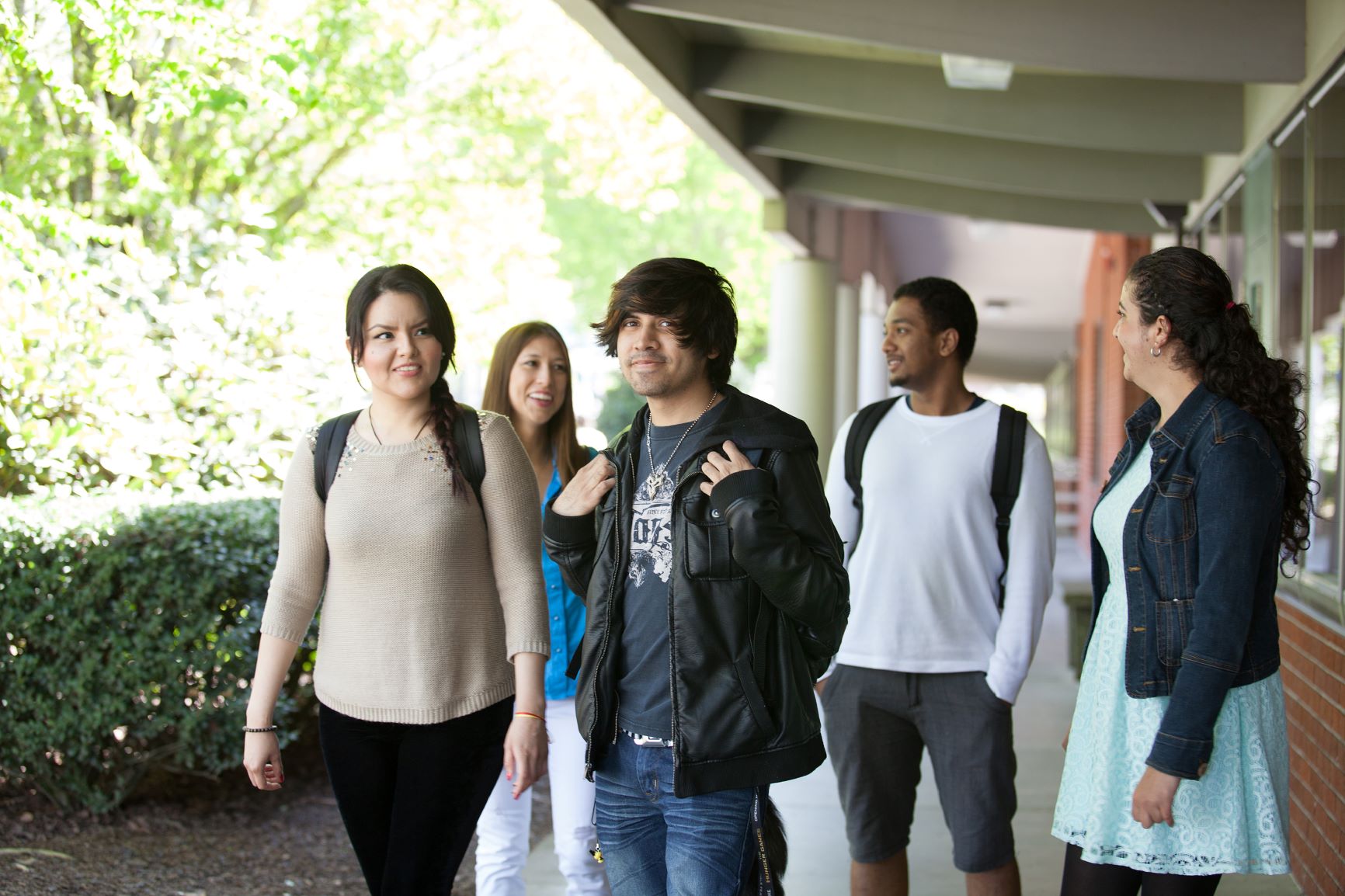 50%
Clark College
Reduce Equity Gaps by 50% - Highlights
Clark College
Increase Student Success by 5%
By 2024, increase student success outcomes by 5%.
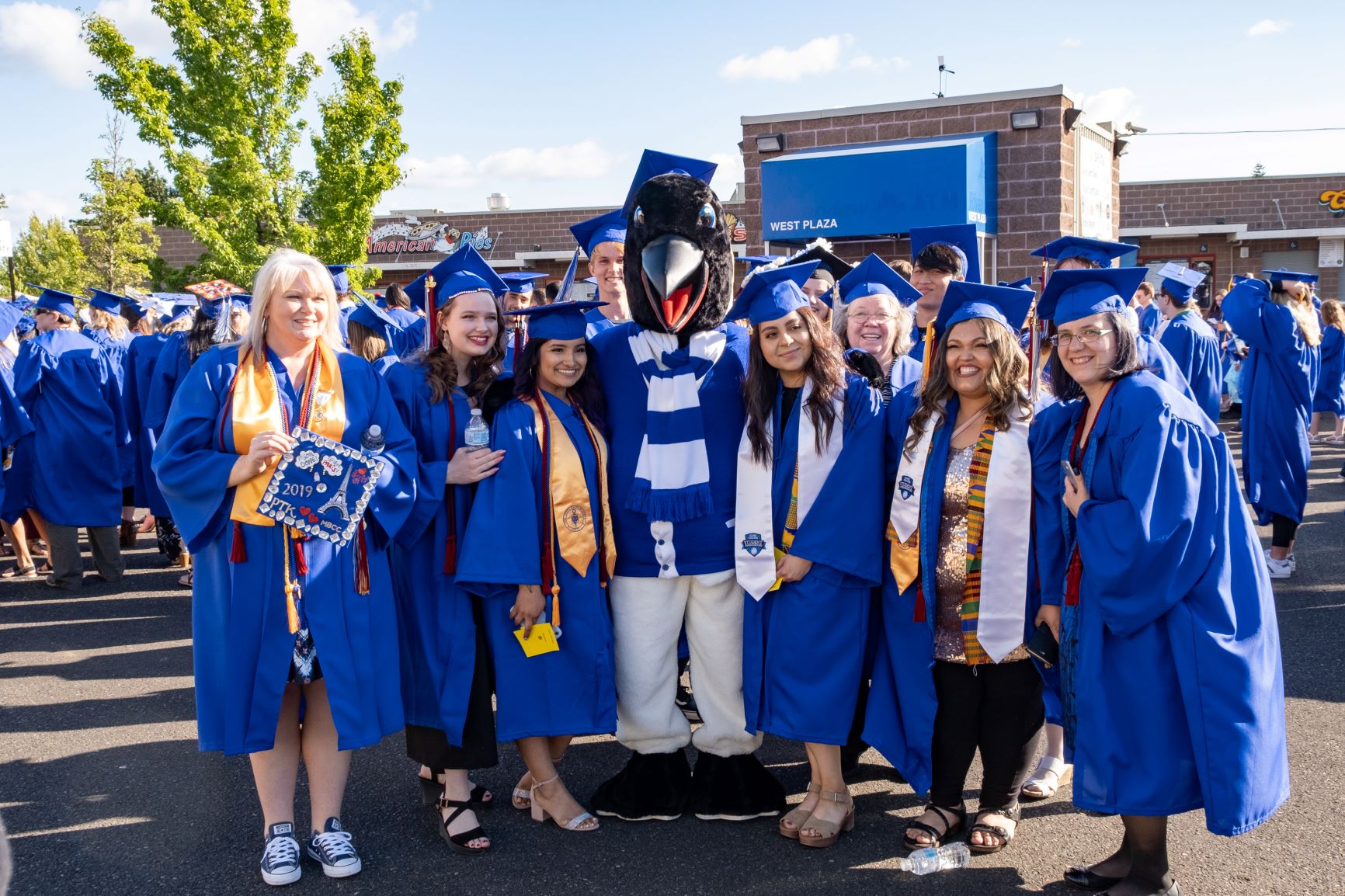 5%
Clark College
Increase Student Success by 5%
Clark College
Increase Student Success by 5%